Computing
Lesson 4: Becoming a Data Master

Spreadsheets
Halima Bhayat

Materials from the Teach Computing Curriculum created by the National Centre for Computing Education
‹#›
‹#›
Example of a SUM function
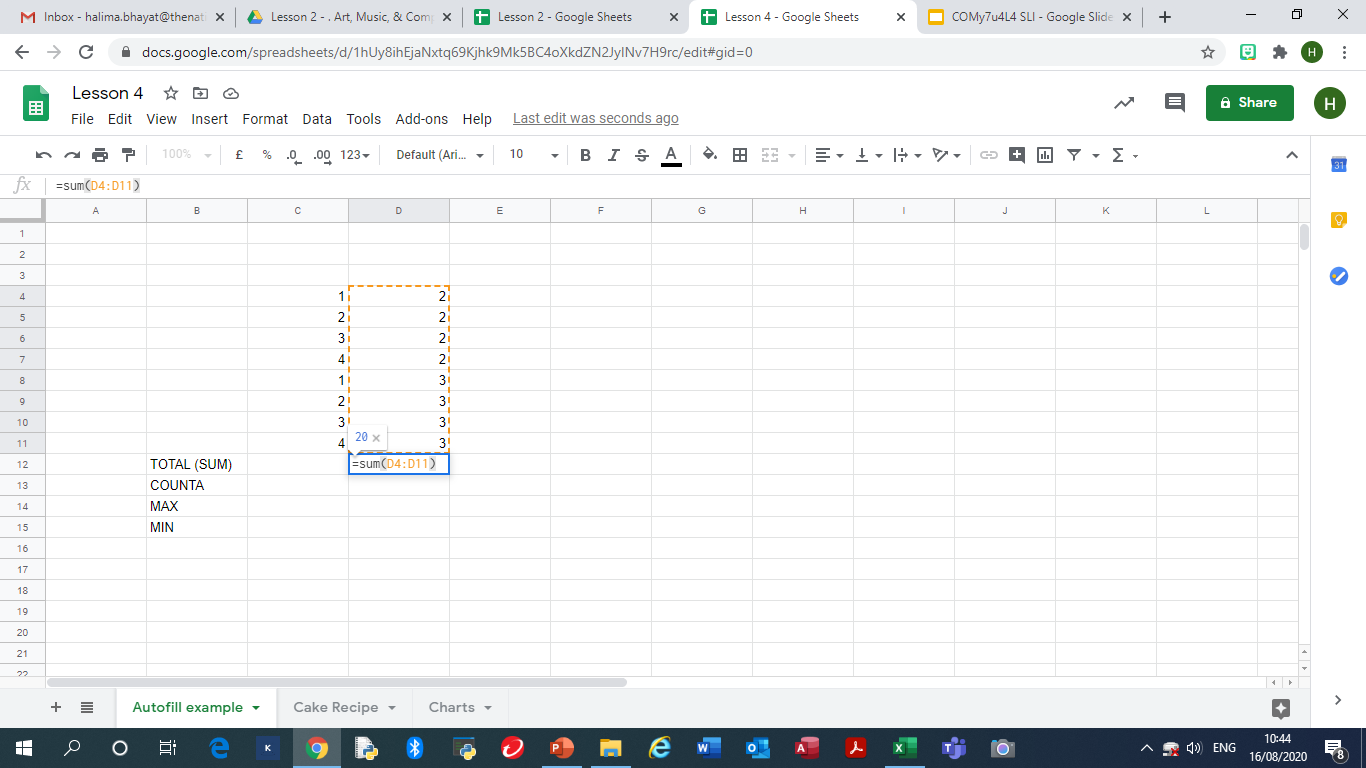 SUM can be used to quickly add lots of numbers together in a row or column.

=SUM(D4:D11)

Notice at the top the formula bar shows your formula.
Credit:  Google Sheets screenshot: Halima Bhayat
‹#›
Example of a MAX
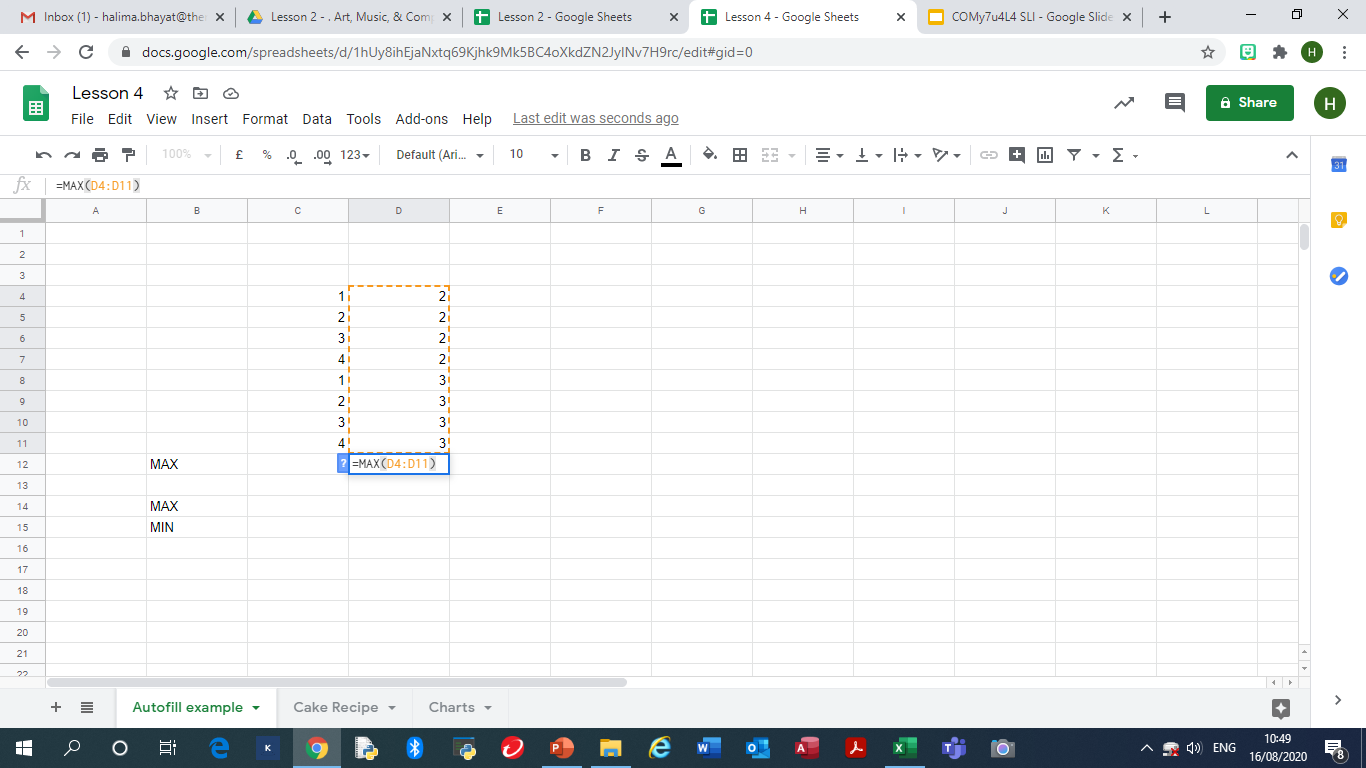 A MAX formula works out the largest value from those you select.

=MAX(D4:D11)
Credit:  Google Sheets screenshot: Halima Bhayat
‹#›
Example of a MIN
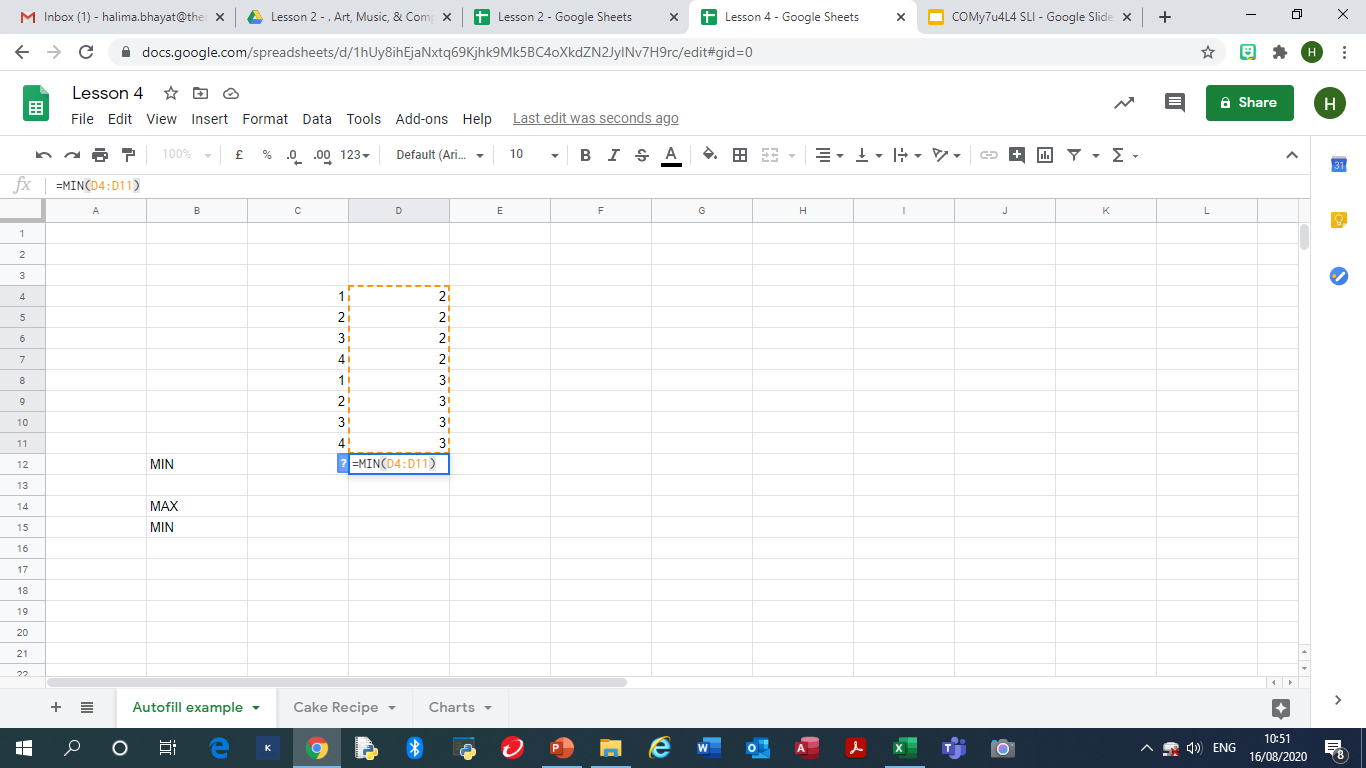 A MIN formula works out the smallest value from those you select.

=MIN(D4:D11)
Credit:  Google Sheets screenshot: Halima Bhayat
‹#›
Example of a COUNTA
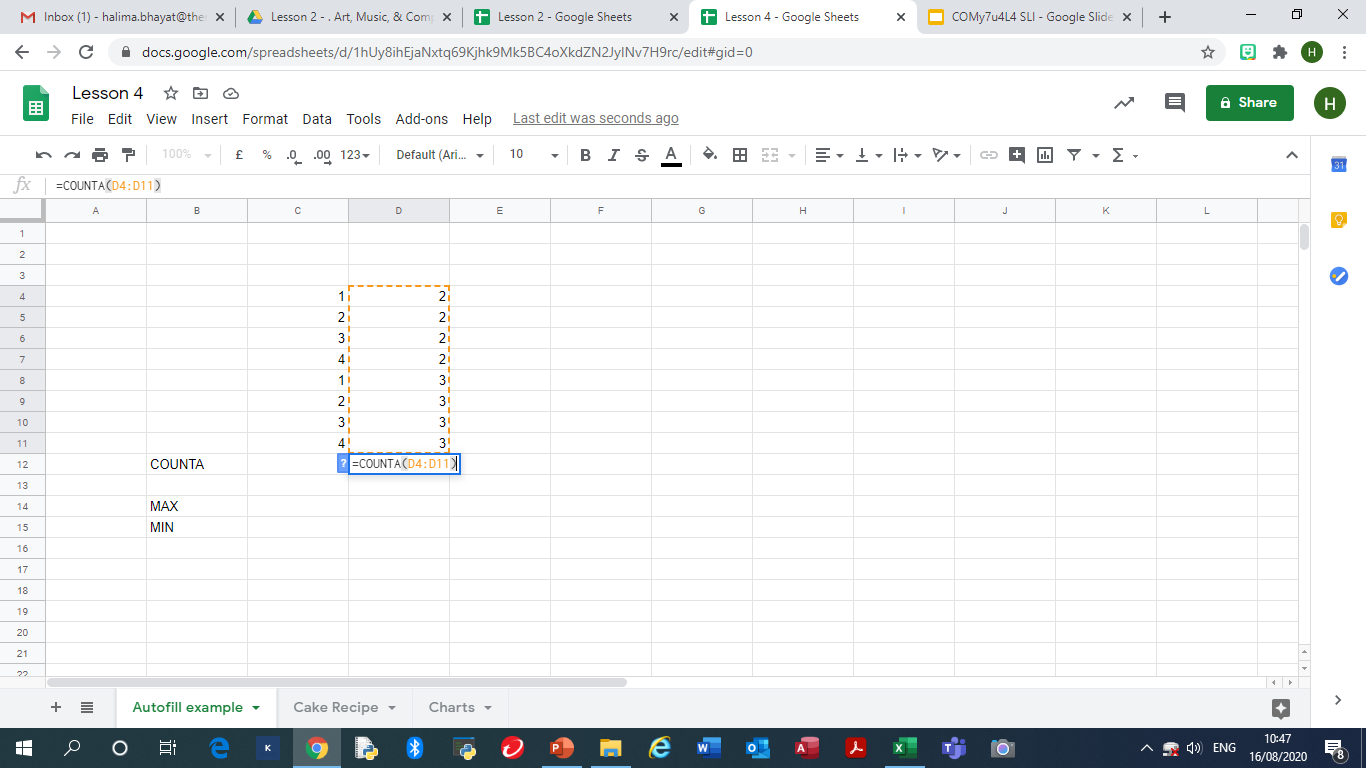 A COUNTA formula works out the non blank values in a cell.

=COUNTA(D4:D11)
Credit:  Google Sheets screenshot: Halima Bhayat
‹#›
Task 1 Analysing a cake recipe
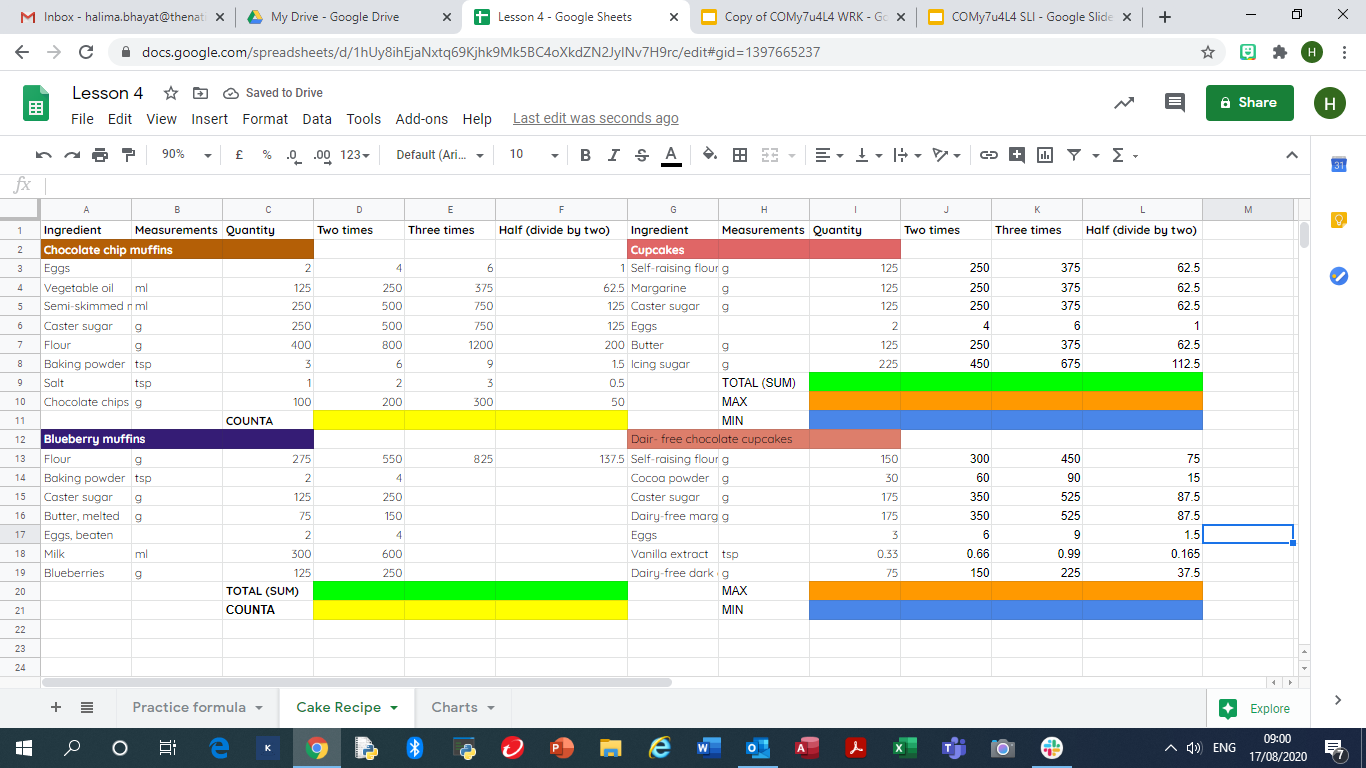 Credit:  Google Sheets screenshot: Halima Bhayat
‹#›
Analysing a cake recipe
Open your cake recipes spreadsheet from Lesson 2. 
Viewing the spreadsheet image provided make use of a SUM, COUNTA, MIN and MAX functions. The cells that need to make use of the function have been colour coordinated.
SUM - Green
COUNTA - Yellow
MIN - Blue
MAX - Orange
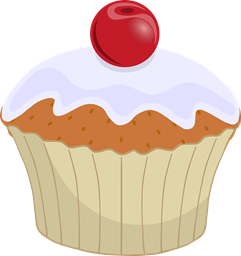 Source: Pixabay
‹#›
Pause the video to complete your task
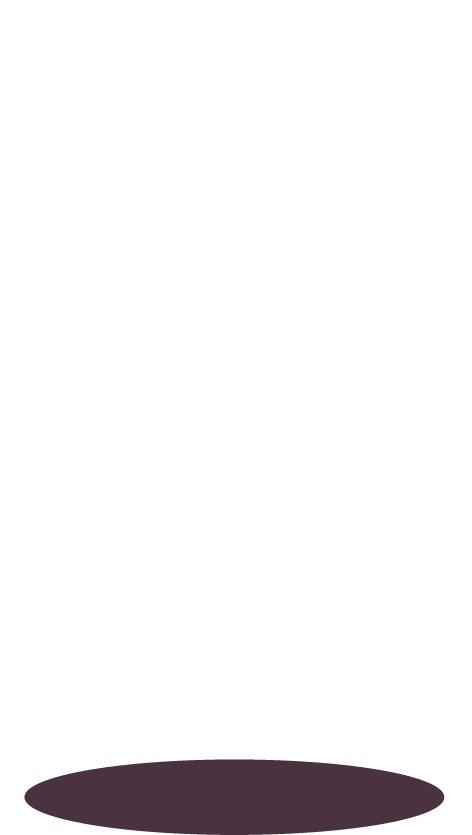 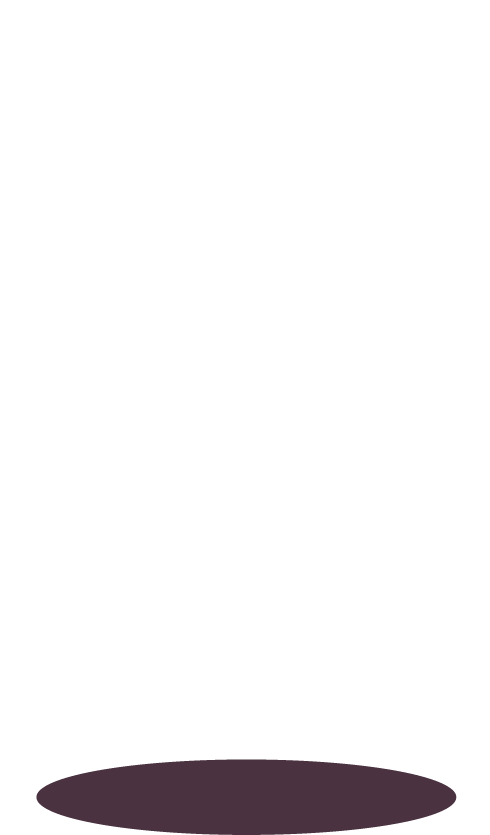 Resume once you’re finished
Task 2 Creating a Chart
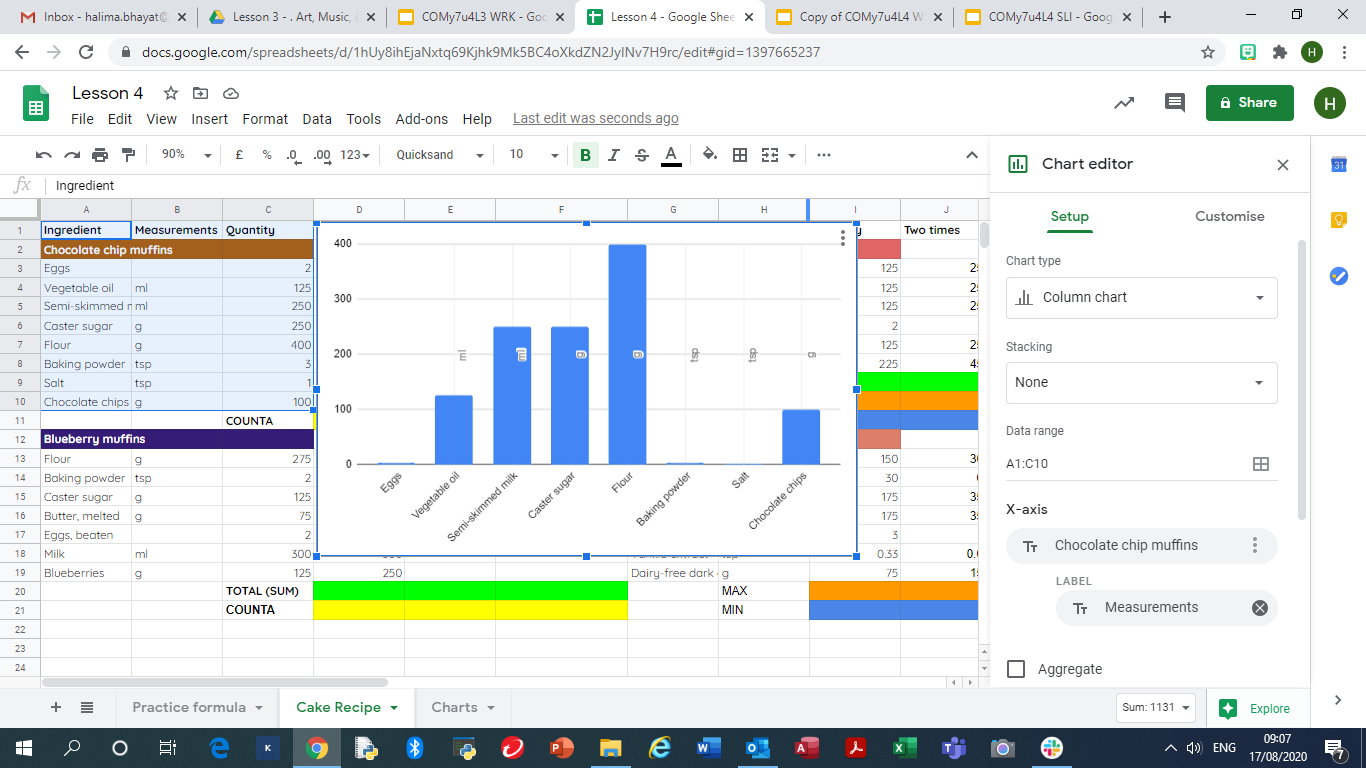 Credit:  Google Sheets screenshot: Halima Bhayat
‹#›
Creating a Chart
Highlight one cake recipe of your choice as seen in the spreadsheet image provided.
You only need need to highlight the measurements and Quantities.
Go to Inset chart and select a bar chart.
By using the customise tool you can change the way the chart looks.
Which ingredient has the highest quantity?
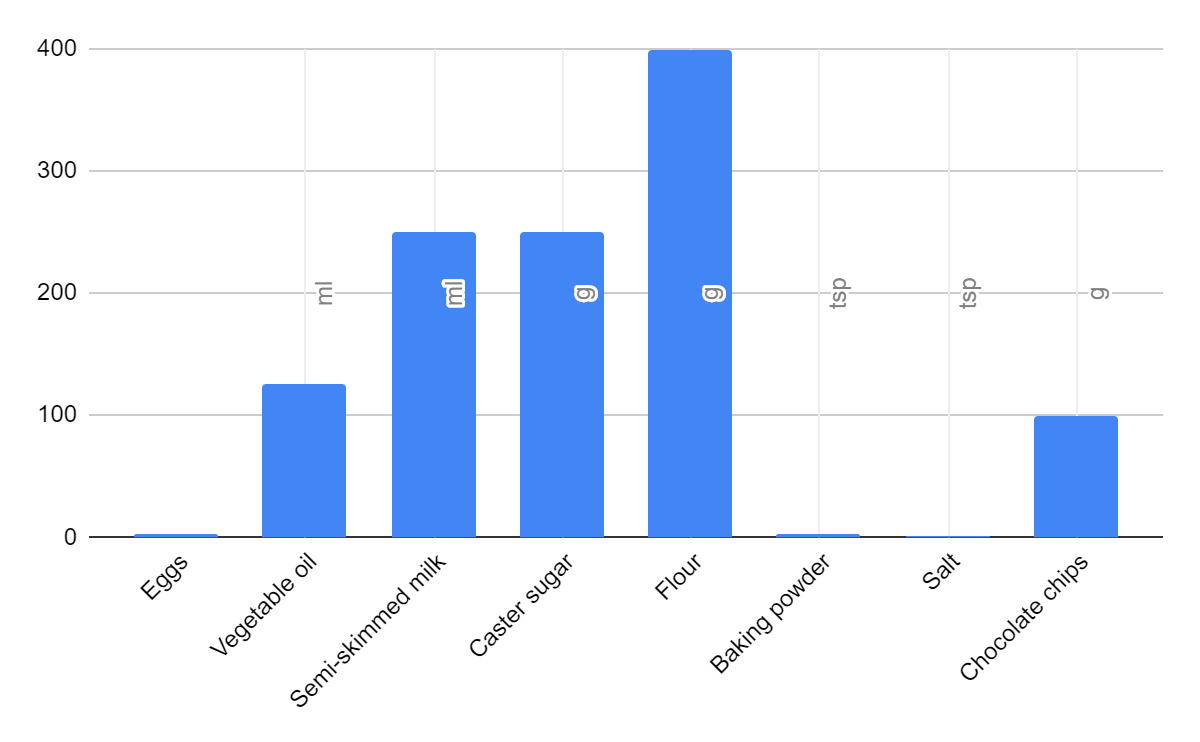 Credit:  Google Sheets screenshot: Halima Bhayat
‹#›
Pause the video to complete your task
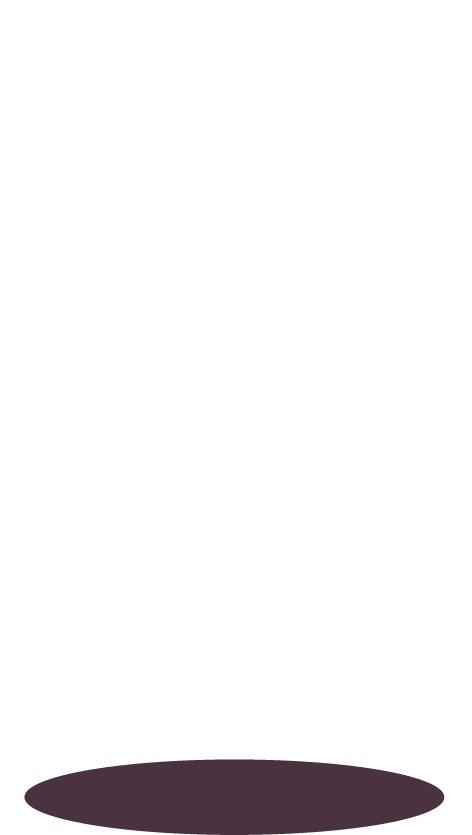 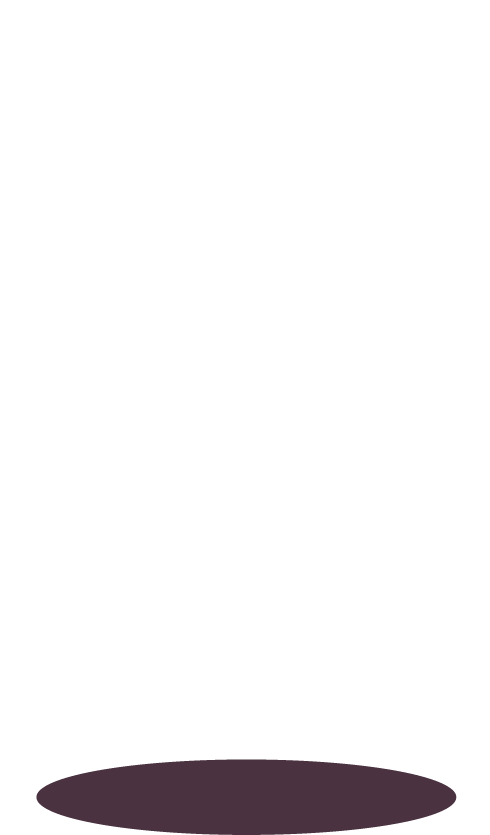 Resume once you’re finished